Driving Understanding With Dashboards
Paul Kelsey
Senior Assurance Manager
BDO
Objectives
Consider frequent weaknesses in traditional reporting

Define dashboard

Discuss the benefits and challenges of dashboards
 
Outline key features of effective dashboards and considerations for getting started

Demonstrate creation of the classic speedometer image in
	Excel
Consider Frequent Weaknesses in Traditional Reporting
Weaknesses in Traditional Reporting
“While producing reports may be standard protocol, the capacity for understanding and acting on financial information varies widely from organization to organization.  More often than not . . . organizations dutifully produce the numbers but then do not leverage them to advance strategic internal conversations.”

– Neela Pal, Fiscal Management Associates
Weaknesses in Traditional Reporting
A key aspect of traditional financial reporting is a comparison of budget and actual, but when is being on budget a bad thing?

When we don’t account for timing differences
When we have opportunities to be better than budget
When under budget means behind schedule
When our strategic interest and budget are misaligned
Weaknesses in Traditional Reporting
Traditional financial reporting is often provided in some form to those with varied level of financial training/experience and varied perspectives of organizational priorities.  This impacts

How quickly they can understand the information
Whether or not they can translate the numbers to strategic actions for themselves
Whether or not they can provide feedback that helps others focus on strategic actions that align with the same goals
Weaknesses in Traditional Reporting
Traditional operational reporting is often provided outside the context of other realities, such as

Employment levels
Financial data
Define Dashboard
Define Dashboard
“A visual display of the most important information needed to achieve one or more objectives; consolidated and arranged on a single screen so the information can be monitored at a glance”

	- Few, S.  Information Dashboard Design: The Effective 			Visual Communication of Data.O’Reilly Media
Example - http://www.uspto.gov/dashboards/patents/main.dashxml
Example - http://www.pmmajik.com/simple-pmo-dashboard/
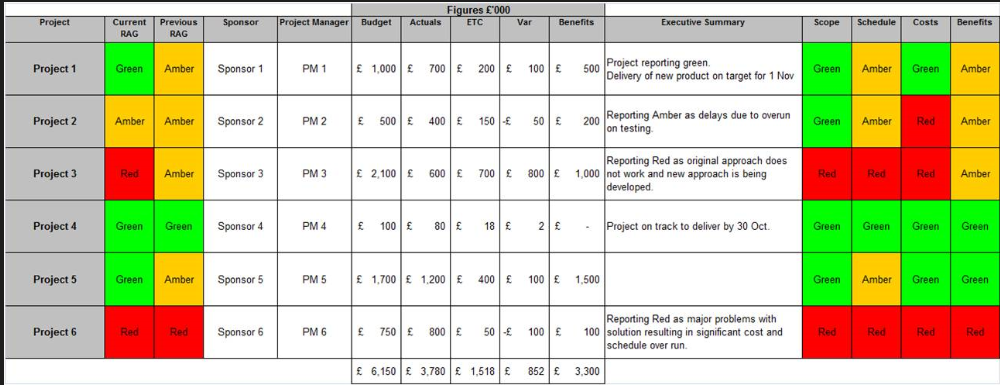 Benefits of Dashboards
Benefits of Dashboards
Dashboards push the organization to clearly define strategic objectives.

What is it that we want to achieve?
How do we measure whether we are achieving it?
Are there clearly defined limits of what is unacceptable, acceptable and exceptional?
Benefits of Dashboards
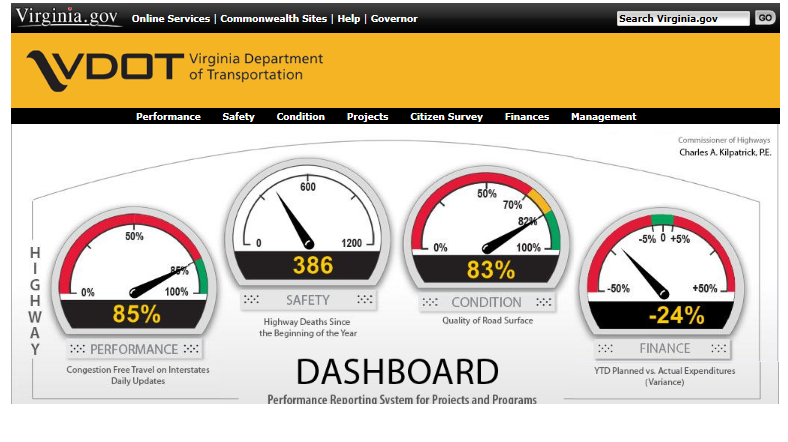 Benefits of Dashboards
Dashboards encourage timely strategic refinement.

Clear focus on core objectives helps avoid chasing distractions.
The better understood the present results are, the more quickly and effectively we can fine tune our performance.
Benefits of Dashboards
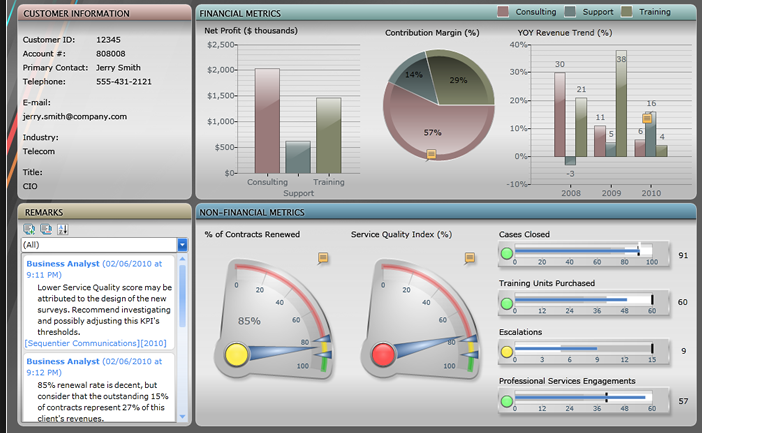 Benefits of Dashboards
Dashboards increase insight and understanding

By focusing attention on the critical factors
By better engaging non-accountants – not only because a page of numbers may be off-putting or daunting but also because many see a financial report and think it’s just the accountants who need to care about that information
By combining financial and operational data in ways the financial statements often cannot
Benefits of Dashboards
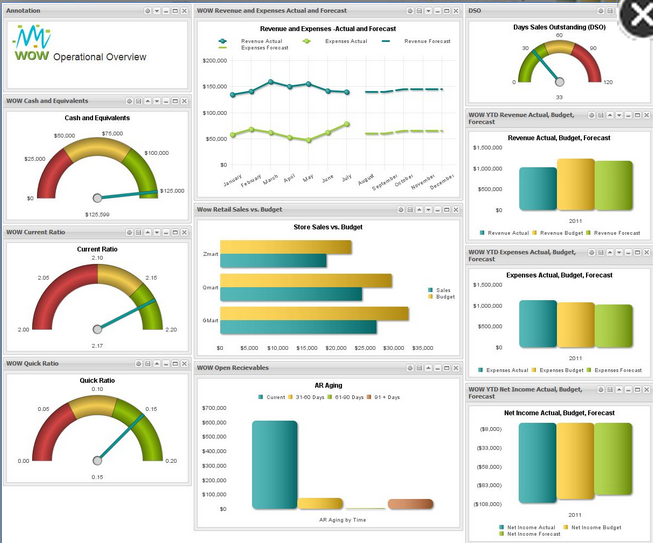 Benefits of Dashboards
Dashboards increase results

That which we measure gets done first and best
That which we don’t measure may not get done and probably will not get done well.  More importantly, we likely won’t realize it in a timely manner.
Benefits of Dashboards
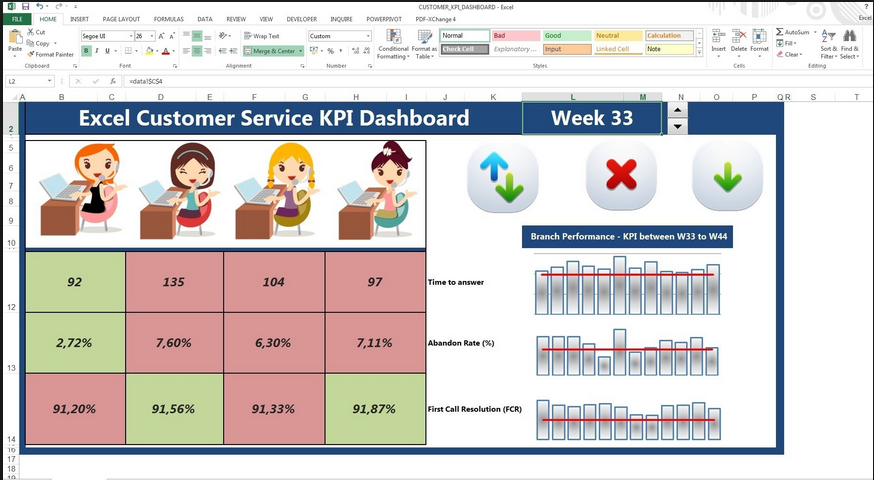 Challenges of Dashboards
Challenges of Dashboards
Deciding what to track and how to track it may be difficult

Ideally, dashboards need to be automated or at the very least require minimal manual effort.  Often this means getting more than one system to share data.

To be useful, the data must be accurate and timely

Customized automated options can be expensive
Challenges of Dashboards
Key Features of Effective Dashboards and Considerations for Getting Started
Key Features of Effective Dashboards
Should fit on a single page, or possibly a page for each critical strategic area

Should be simple to understand

Should employ the best display medium to communicate effectively

Customized automated options can be expensive  

Should focus on core strategic goals
Considerations for Getting Started
Identify your core strategic goals
Determine how to measure those goals
Define acceptable and unacceptable levels of achievement
Determine the simplest means to displaying relevant measurements (i.e. build a dashboard that you can maintain)
Focus on:
Who needs to understand this information?
Group images in a logical manner.
Don’t over-clutter.
How often do we need to refresh the data?
Demonstrate creation of the classic speedometer image in	Excel
Make Your Own Speedometer in Excel
Create the Color Zones Table
Decide the appropriate range of unacceptable / acceptable results for whatever you are tracking.

The color ranges in the image are based on the running totals above.  So "red" will run from 0 to 20, "orange" from 21 through 60, etc.

You don't have to use a 150 point scale, but in a future step the totals need to match.  Once you set up a template, just play around to see what you like.
Highlight the data rows and select “Insert Chart”; then find the doughnut chart.
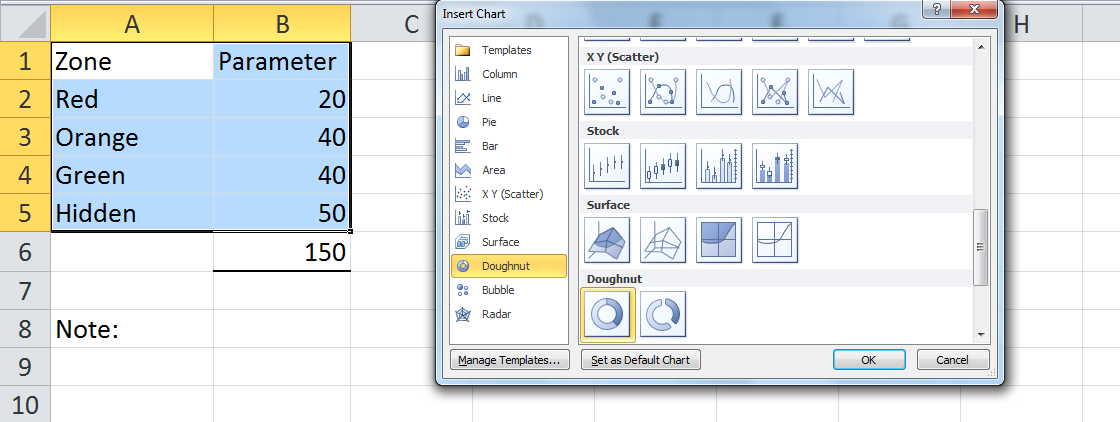 You will get something like this:
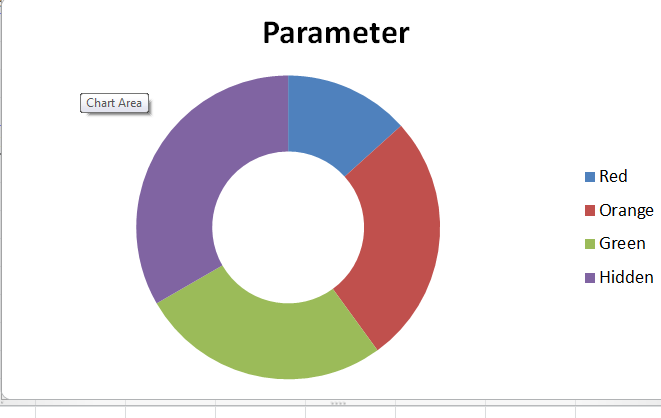 Right click on each section and you will see an option to change colors to match the label names.  Then you will have this:
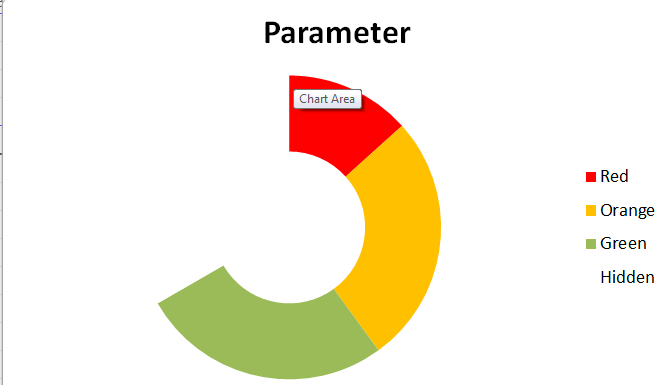 You can then click on and delete the labels, so you have this:
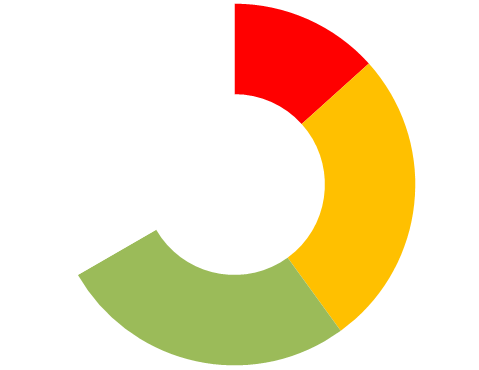 Right click on the doughnut and select “format data series.”  Change the rotation bar until the color zones are where you want them.
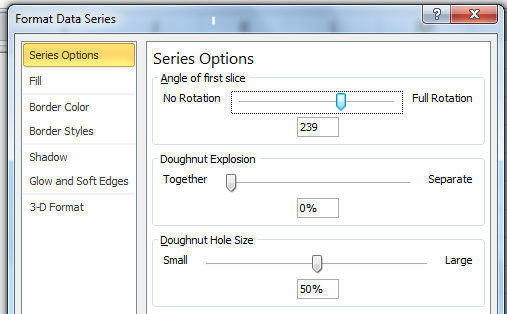 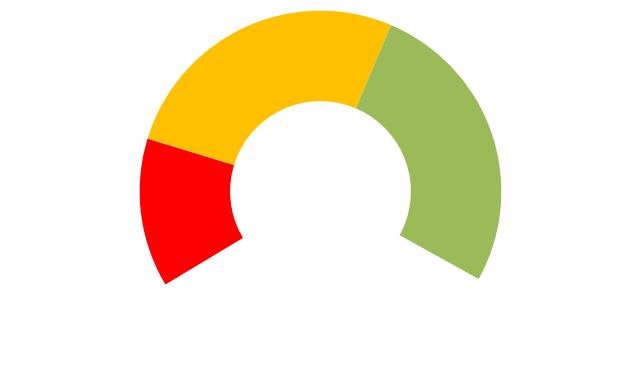 Also using the “format data series”, the last slider can adjust how thick the doughnut is.  I’ve make mine smaller:
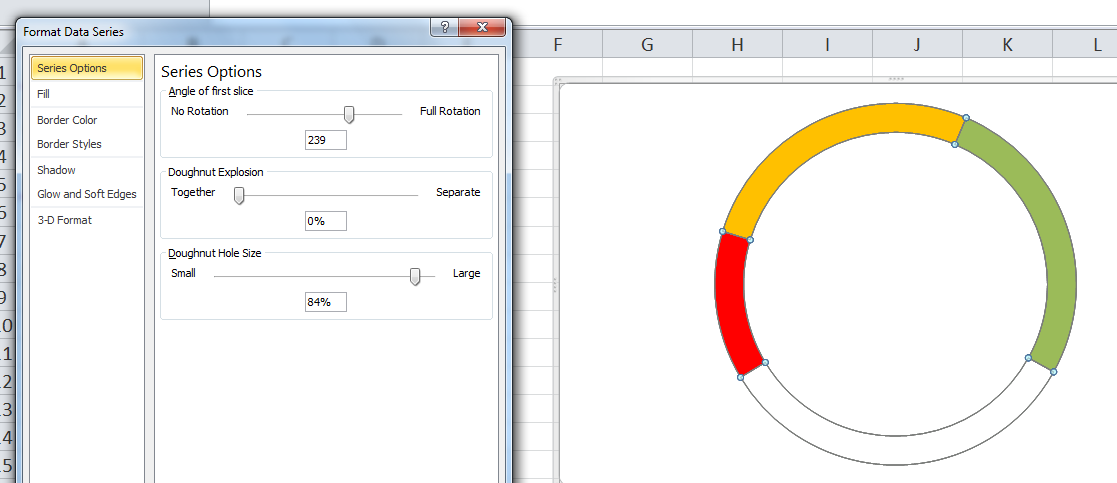 Next, we will add the “mileage” markers.Before you do this step, you will want to move (by dragging or cut/paste) the image to it’s final location in the file.  You probably want the image on a tab separate from the data.
To know where to place the text boxes,temporarily edit your data, but keep the same total by changing “hidden”.  For example, this will show you where 0, 20, 40, and 60 are:
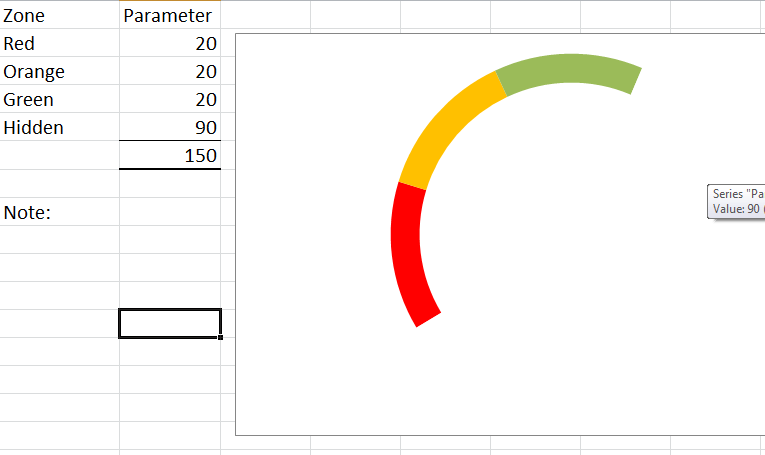 I’ve just marked every 20 “miles” in my example, so I have this now (with the data changed back to the original amounts).
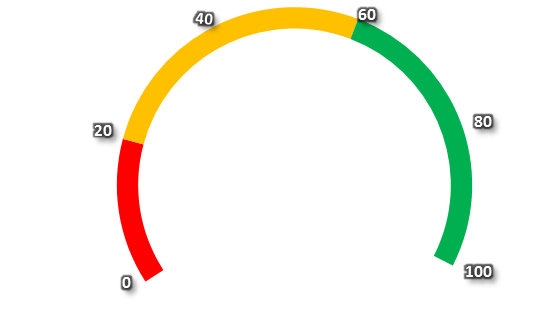 This is your “base image” that will not change as daily data is monitored.  Next we will add an example of a specific goal being monitored.
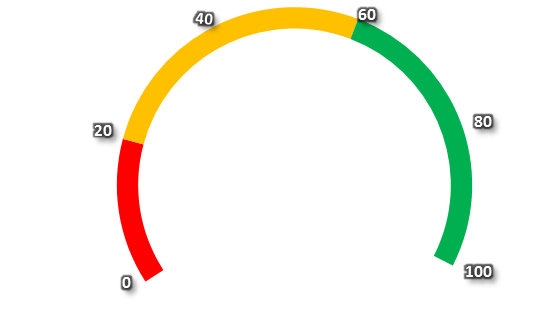 Let’s assume we want to monitor a simple actual sales vs. goal and we have this data, which could be easily updated:
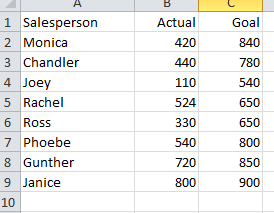 For each individual, a table would be set up like this:
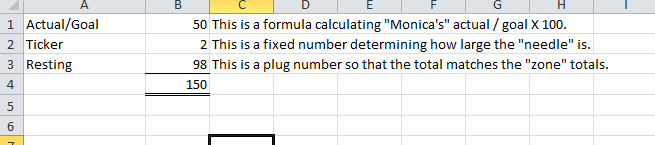 A note about the data updates:
In this scenario, the only data that would need to be updated regularly is the sales/goal table.  The other individual tables (i.e. the previous slide) and all of the images are one-time setups.
Next, click on the doughnut and choose “select data.”
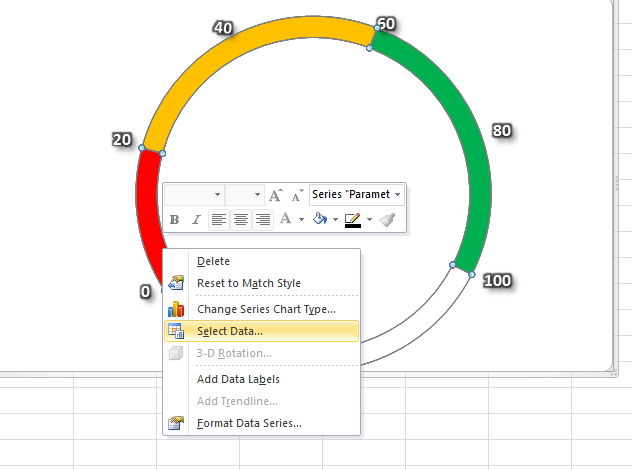 Next, click on the doughnut and choose “select data.” Find the “add” button, and then change “series values” to point to the individual-specific data like this:
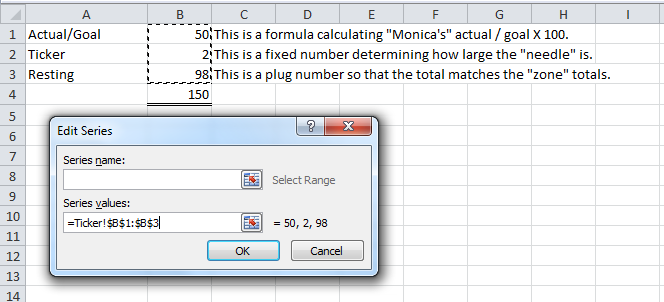 You will see this new image now:
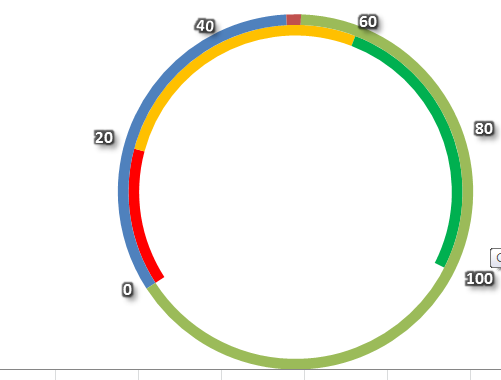 Right click on the outer ring and find the “change chart” option.  Select pie chart.Now you will have something like this:
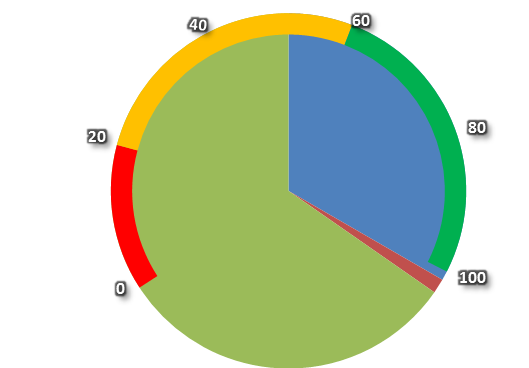 Using the same approach as above, but now for the pie chart, rotate the image using the rotation slider in the “format data series” area.  If you zero lines up you are set.
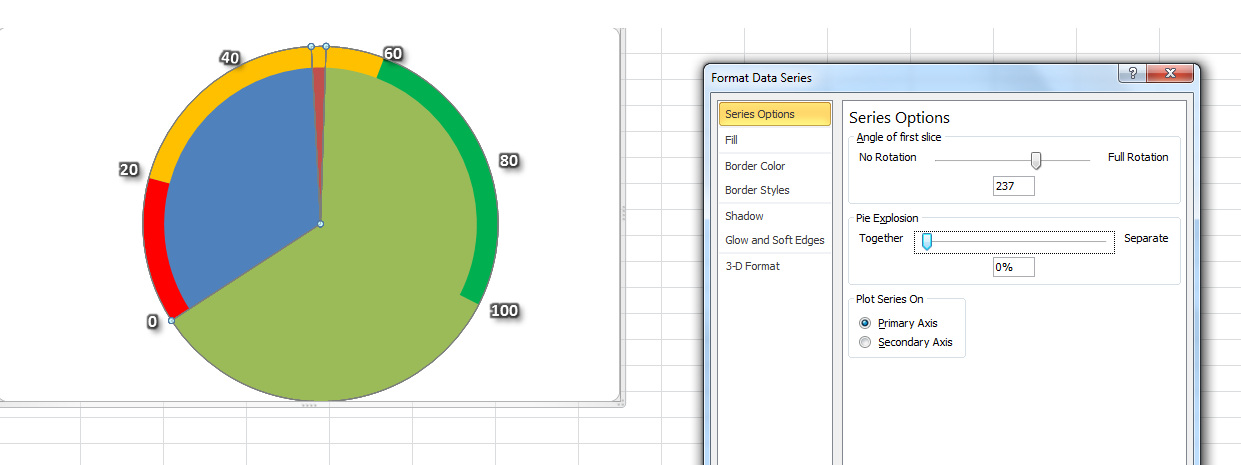 Next, right click on the blue and green portions of the inner pie chart and change the color to white.
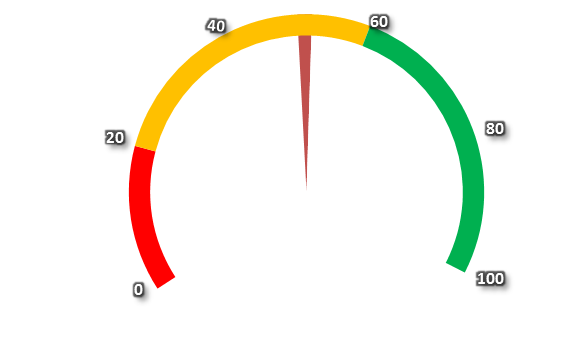 You can fine tune the image by adding labels as needed.
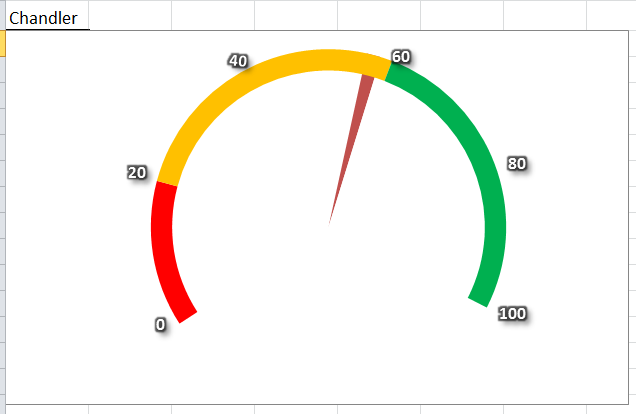 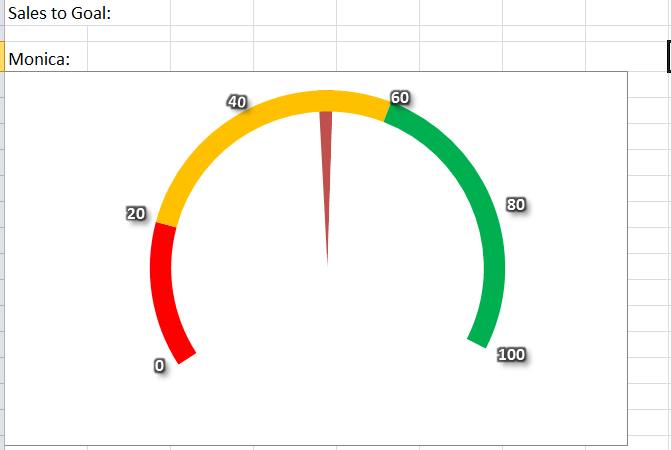 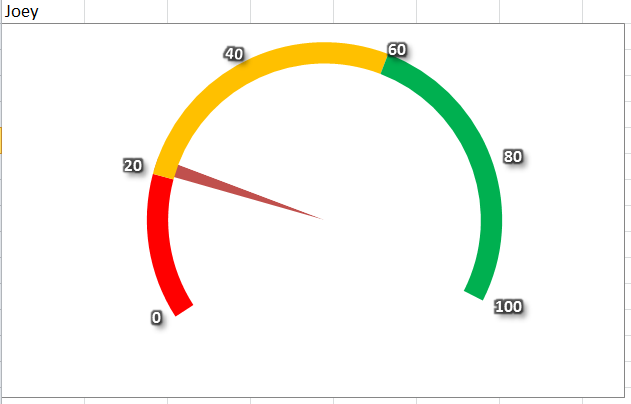 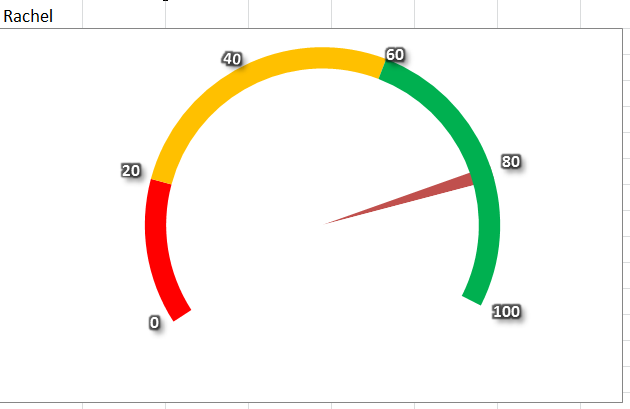 Some other classics:
The thermometer - see instructions at this sight for the images shown below.
http://chandoo.org/wp/2008/06/26/thermometer-charts-in-excel-howto/
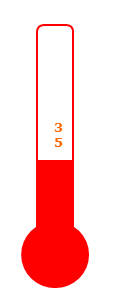 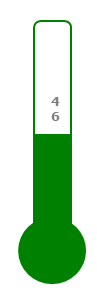 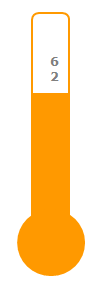 Another classic:
The thermometer - see instructions at this sight for the images shown below.
http://chandoo.org/wp/2008/06/26/thermometer-charts-in-excel-howto/
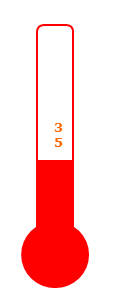 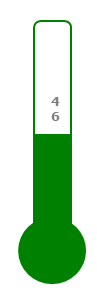 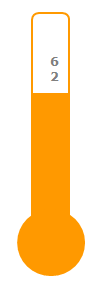 Keep in mind
For a dashboard to be effective, you do not need fancy images.  Even a simple bar chart with conditional formatting of the color coding is effective.
I’d love to hear from you as you try out dashboard ideas, and I’m available for questions:pkelsey@bdo.com